Растения
Культурные
 Их  выращивают  люди  в  саду,  в  поле,  в  огороде
Дикорастущие 
   Они  растут  сами  по себе  в  лесу,  на  лугу,  в  водоеме
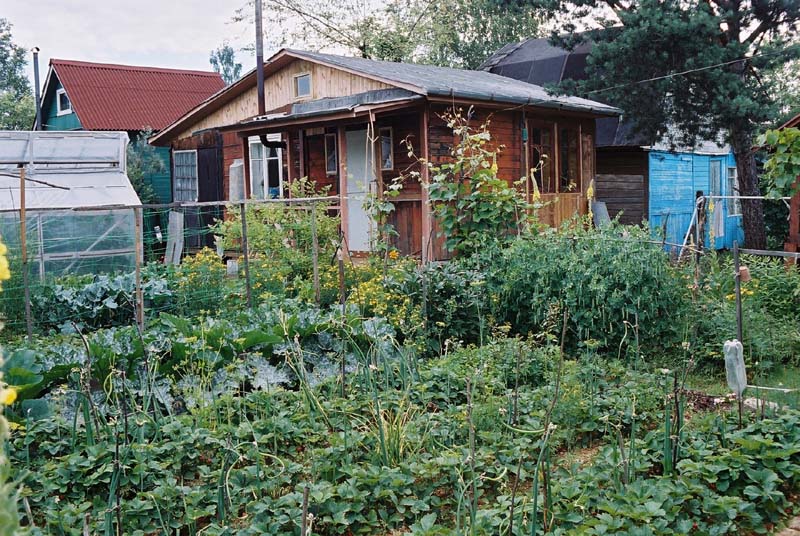 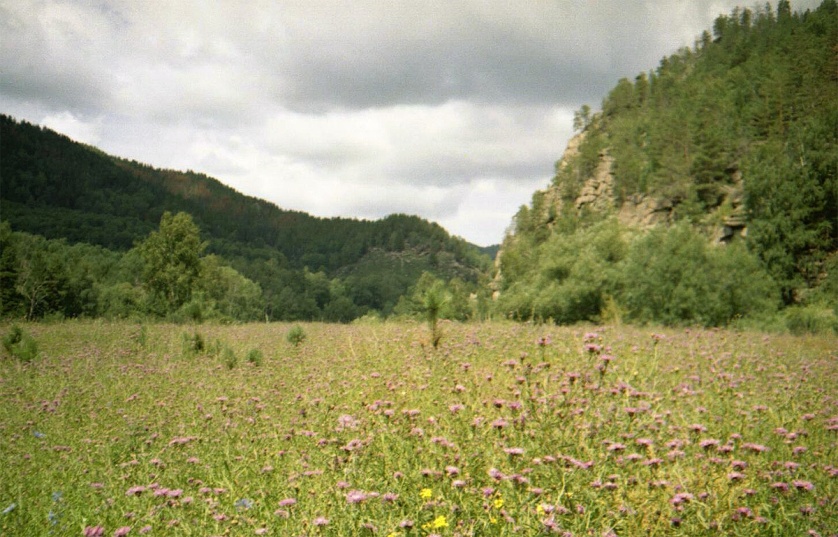 Культурные  растения
Все  эти  растения  также  делятся  на деревья,  кустарники  и  травы
Петрушка
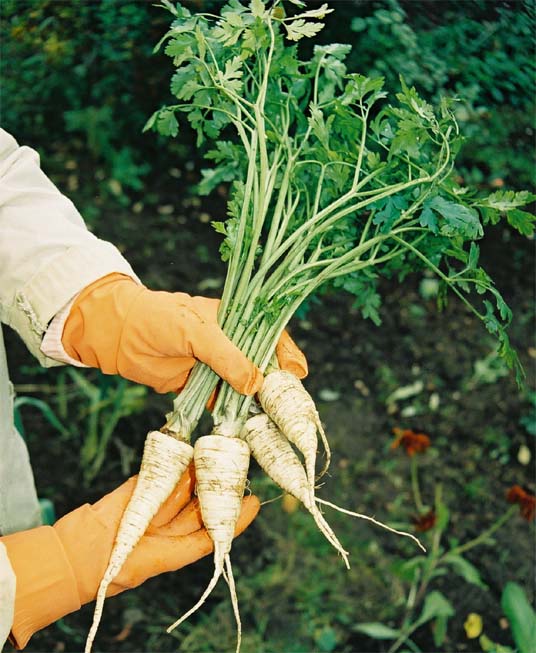 Овощные
Плодовые
Зерновые
Прядильные
Декоративные
Болгарский перец
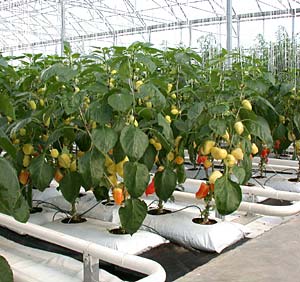 Овощные
Плодовые
Зерновые
Прядильные
Декоративные
Морковь
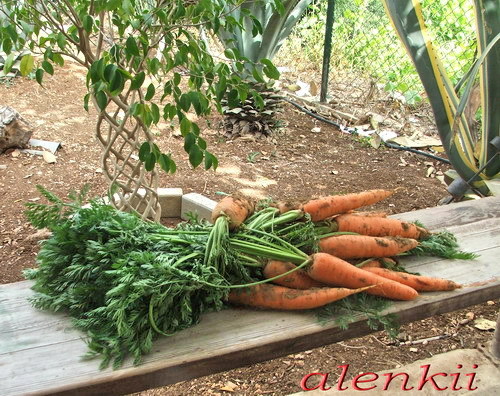 Овощные
Плодовые
Зерновые
Прядильные
Декоративные
Овощные
Плодовые
Зерновые
Прядильные
декоративные
Свёкла
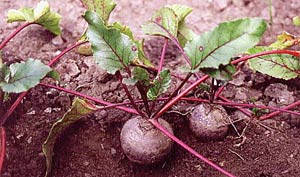 Овощные
Плодовые
Зерновые
Прядильные
Декоративные
Капуста
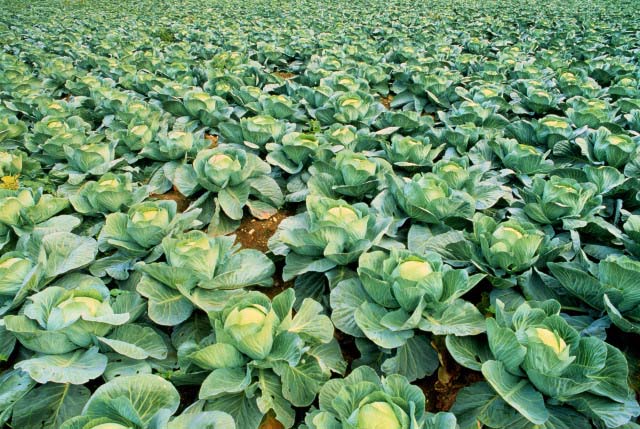 Овощные
Плодовые
Зерновые
Прядильные
Декоративные
Огурцы
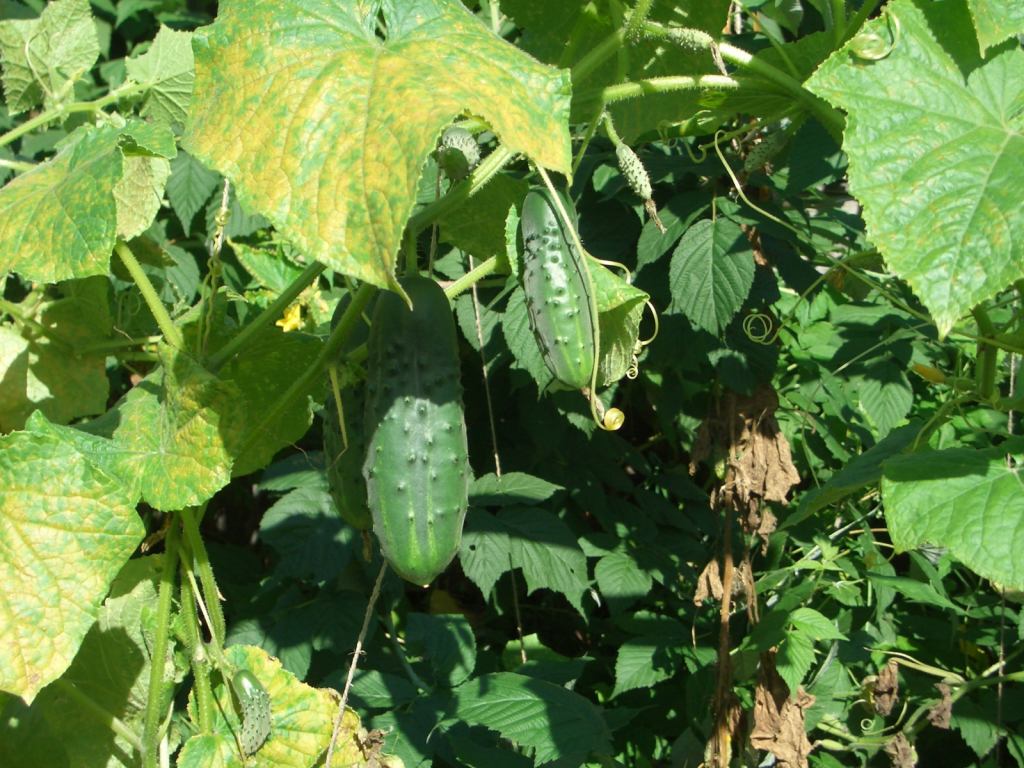 Овощные
Плодовые
Зерновые
Прядильные
Декоративные
Помидоры
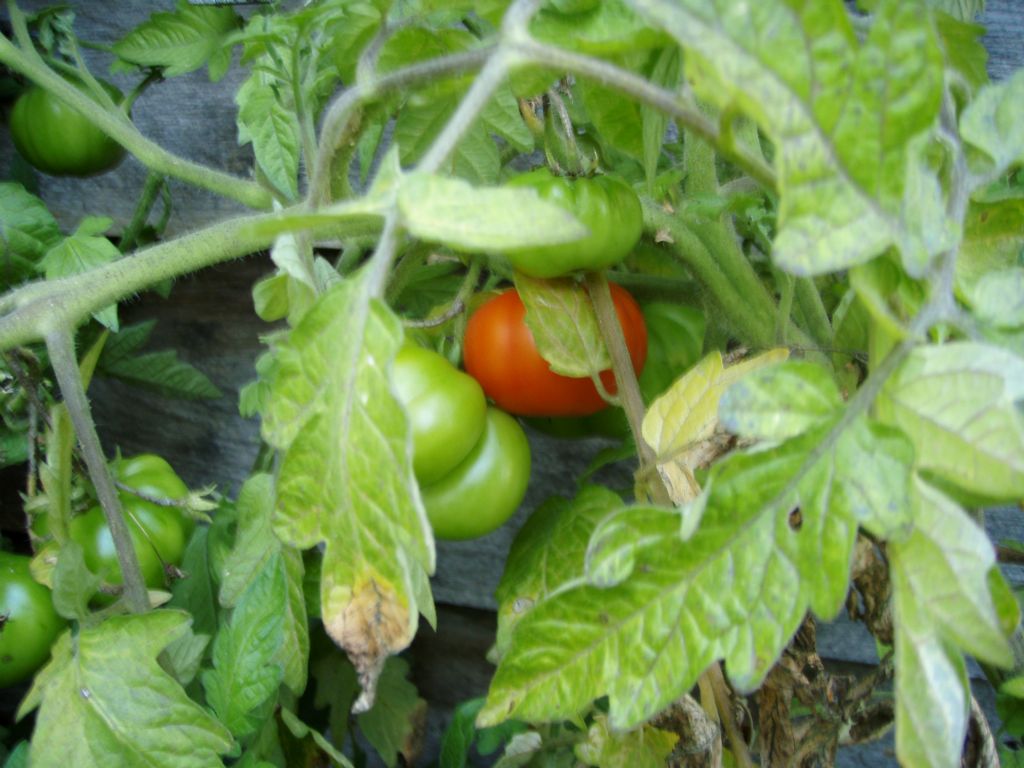 Овощные
Плодовые
Зерновые
Прядильные
Декоративные
Лук
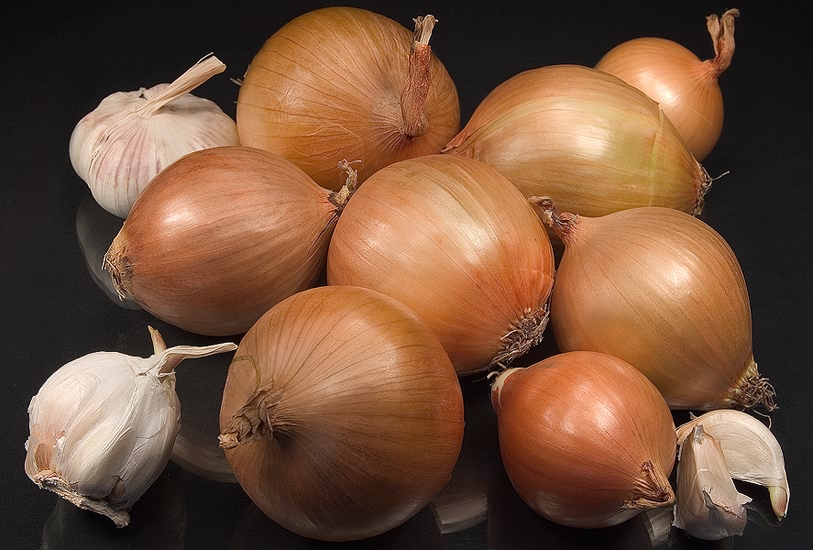 Овощные
Плодовые
Зерновые
Прядильные
Декоративные
Груши
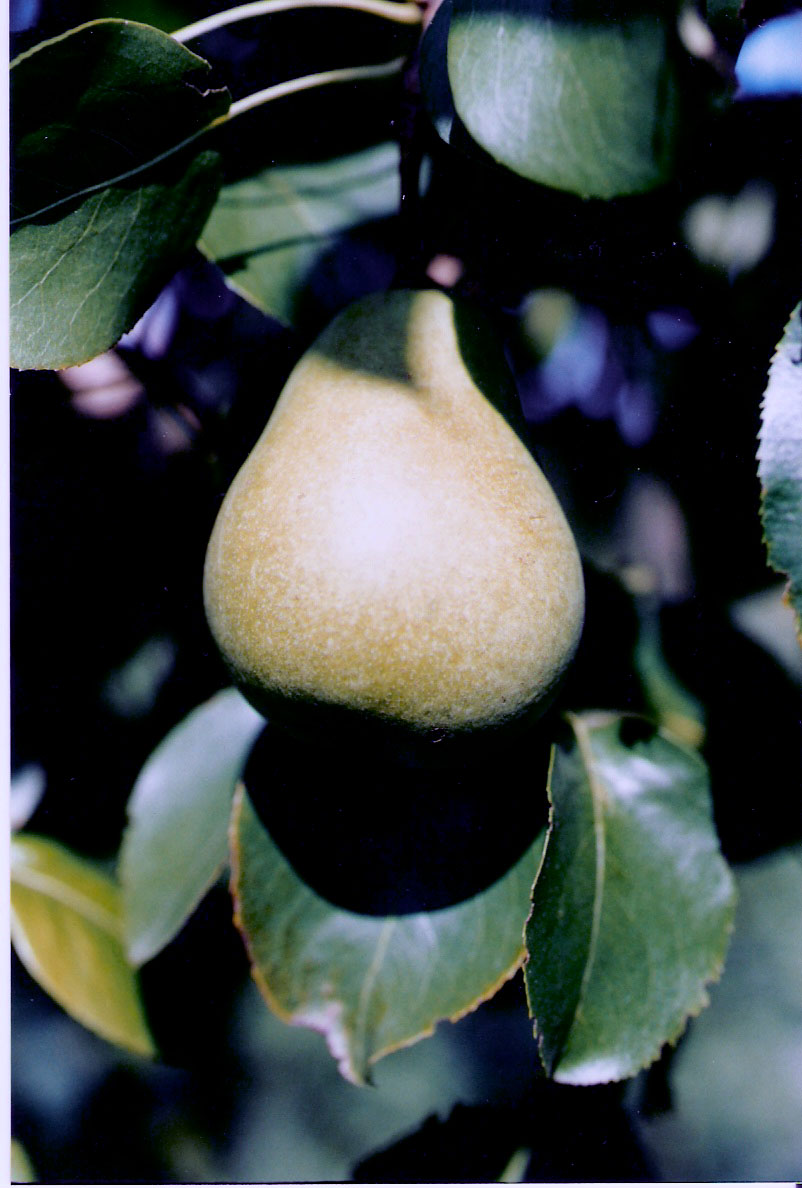 Овощные
Плодовые
Зерновые
Прядильные
Декоративные
Яблоки
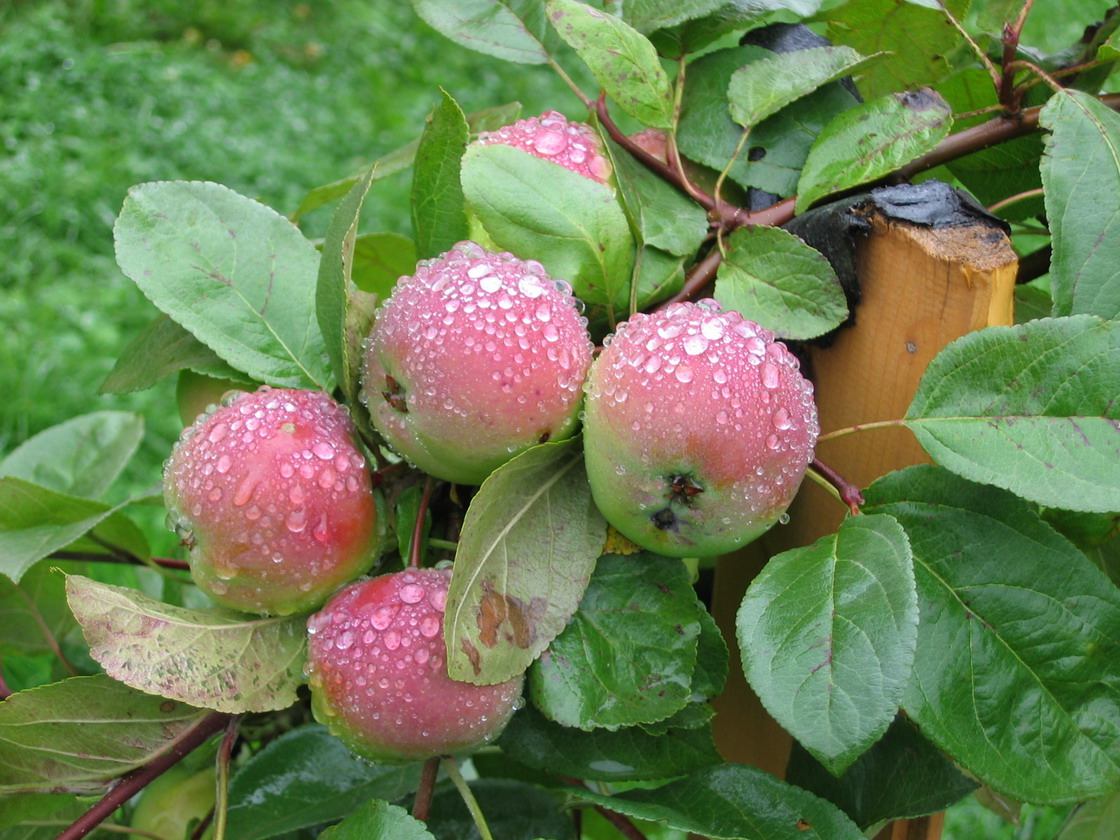 Овощные
Плодовые
Зерновые
Прядильные
Декоративные
Сливы
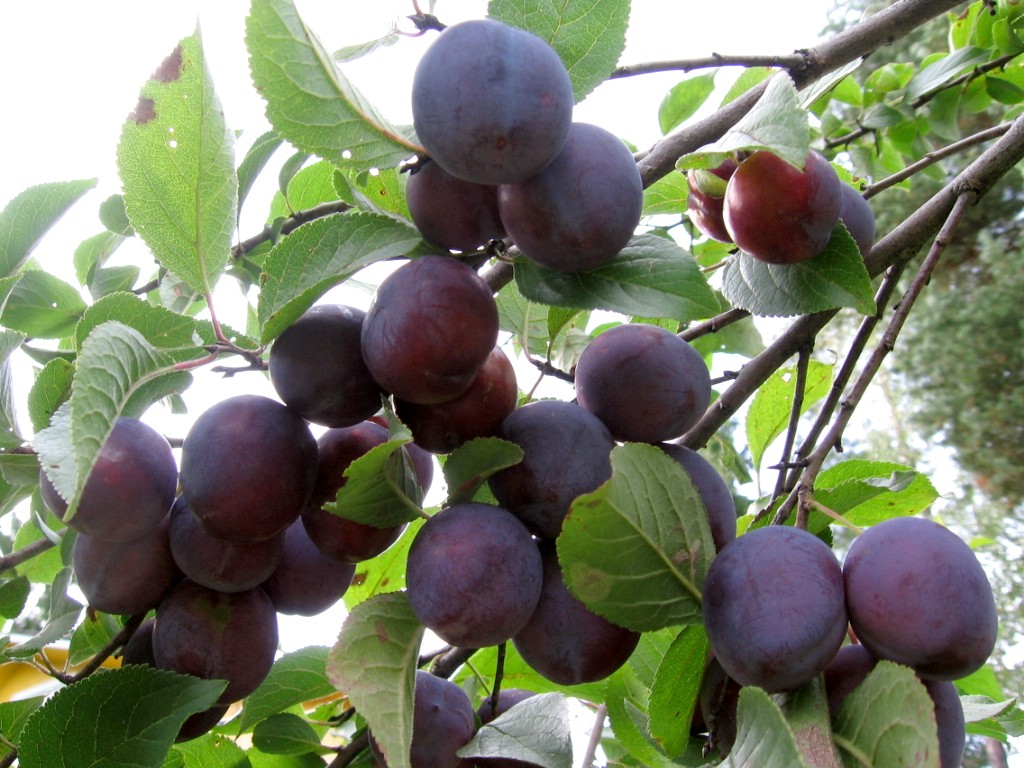 Овощные
Плодовые
Зерновые
Прядильные
Декоративные
Клубника
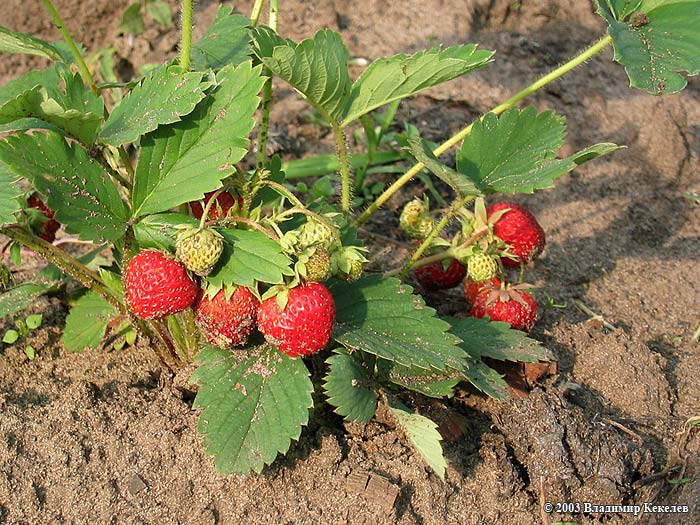 Овощные
Плодовые
Зерновые
Прядильные
Декоративные
Лимоны
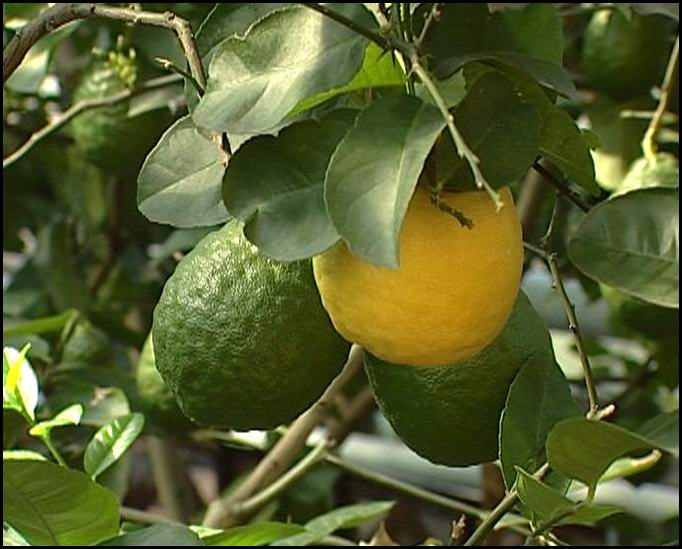 Овощные
Плодовые
Зерновые
Прядильные
Декоративные
Абрикосы
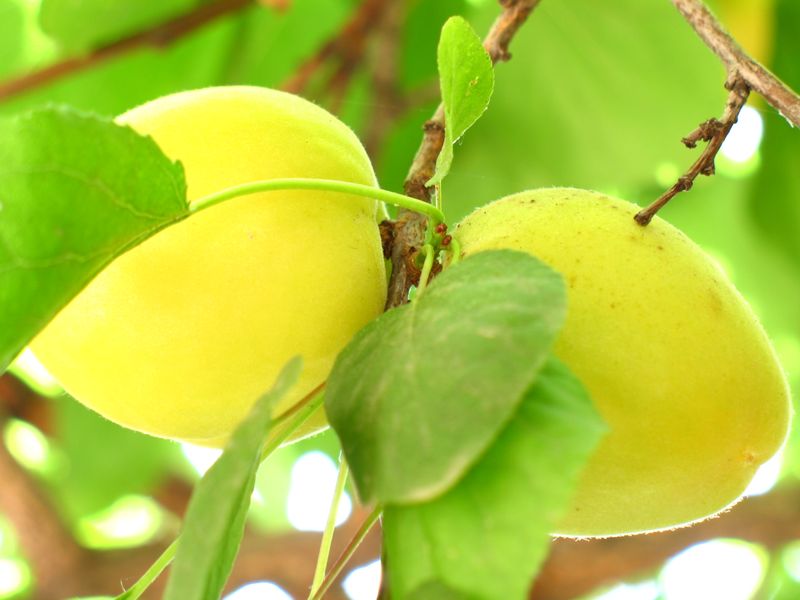 Овощные
Плодовые
Зерновые
Прядильные
Декоративные
Гранаты
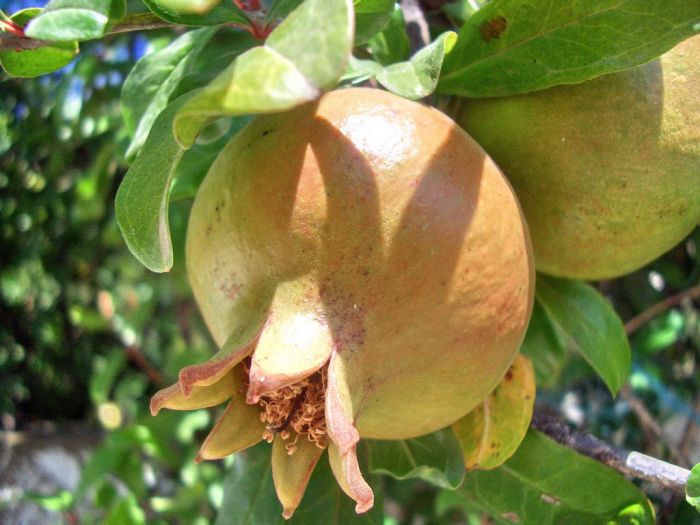 Овощные
Плодовые
Зерновые
Прядильные
Декоративные
Пшеница
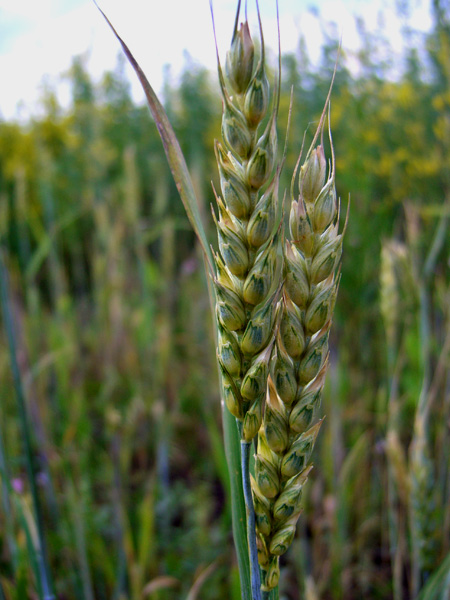 Овощные
Плодовые
Зерновые
Прядильные
Декоративные
Рожь
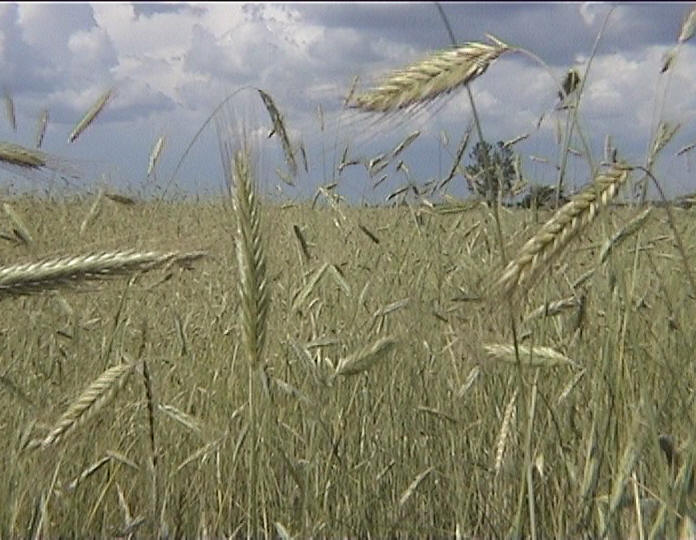 Овощные
Плодовые
Зерновые
Прядильные
Декоративные
Просо
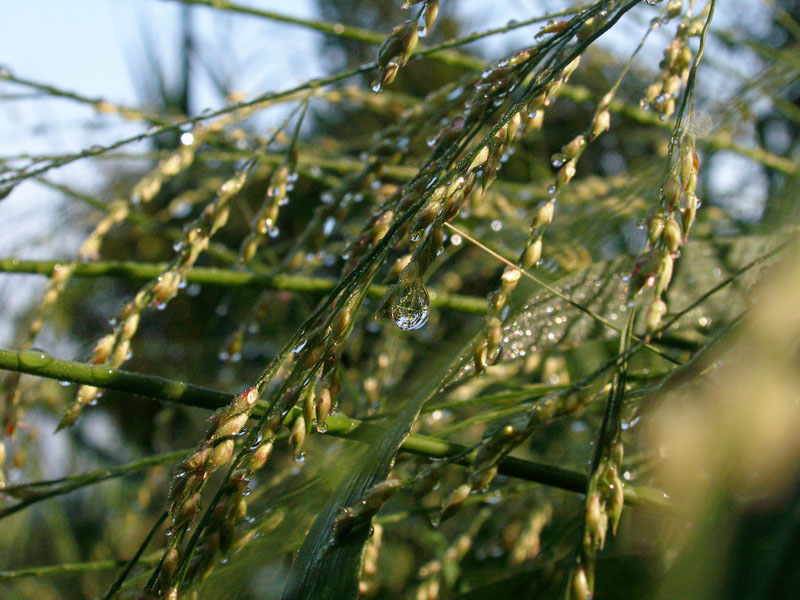 Овощные
Плодовые
Зерновые
Прядильные
Декоративные
Цветущий  хлопчатник
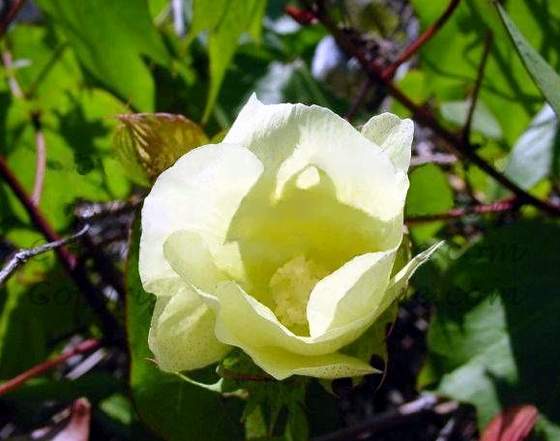 Овощные
Плодовые
Зерновые
Прядильные
Декоративные
Плоды   хлопчатника
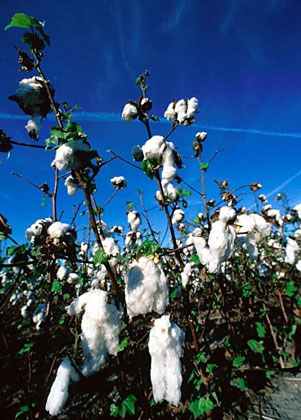 Овощные
Плодовые
Зерновые
Прядильные
Декоративные
Цветущий  лён
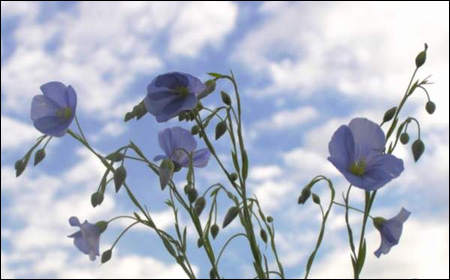 Овощные
Плодовые
Зерновые
Прядильные
Декоративные
Цветущий
Роза
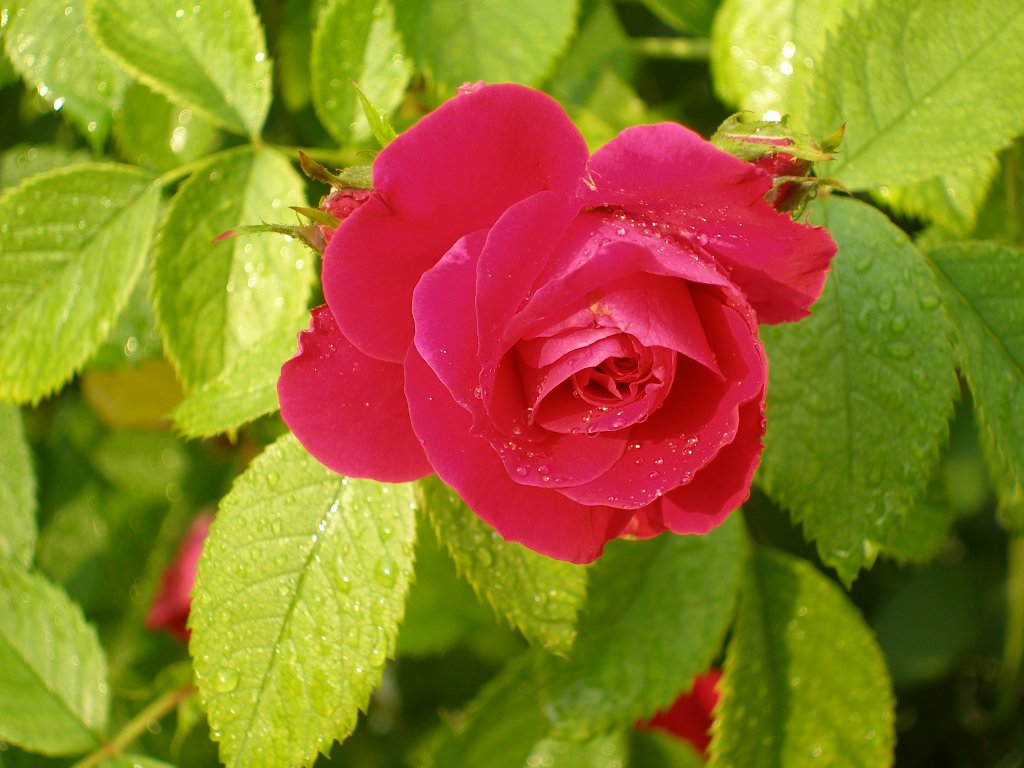 Овощные
Плодовые
Зерновые
Прядильные
Декоративные
Флокс
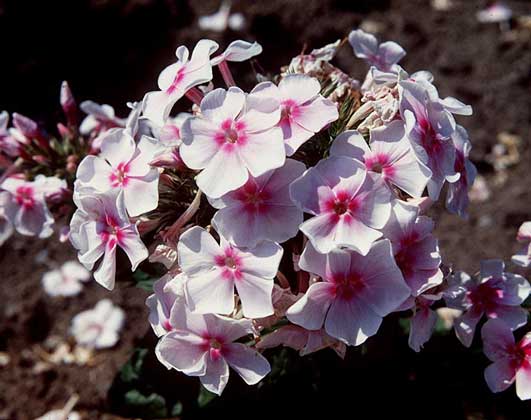 Овощные
Плодовые
Зерновые
Прядильные
Декоративные
Анютины  глазки
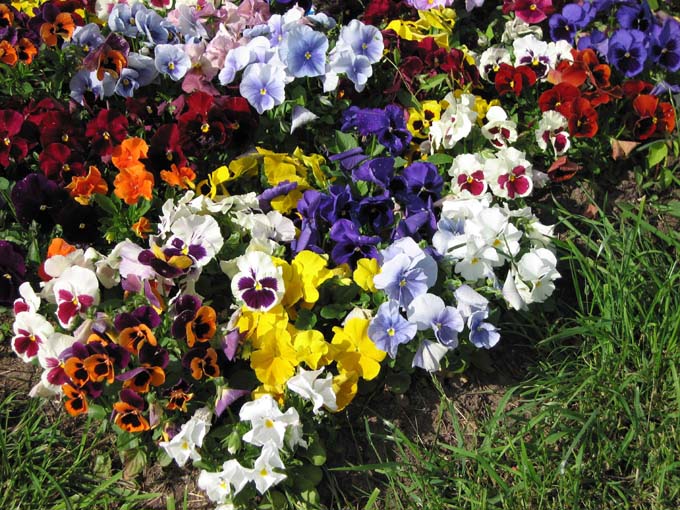 Овощные
Плодовые
Зерновые
Прядильные
Декоративные
Гладиолус
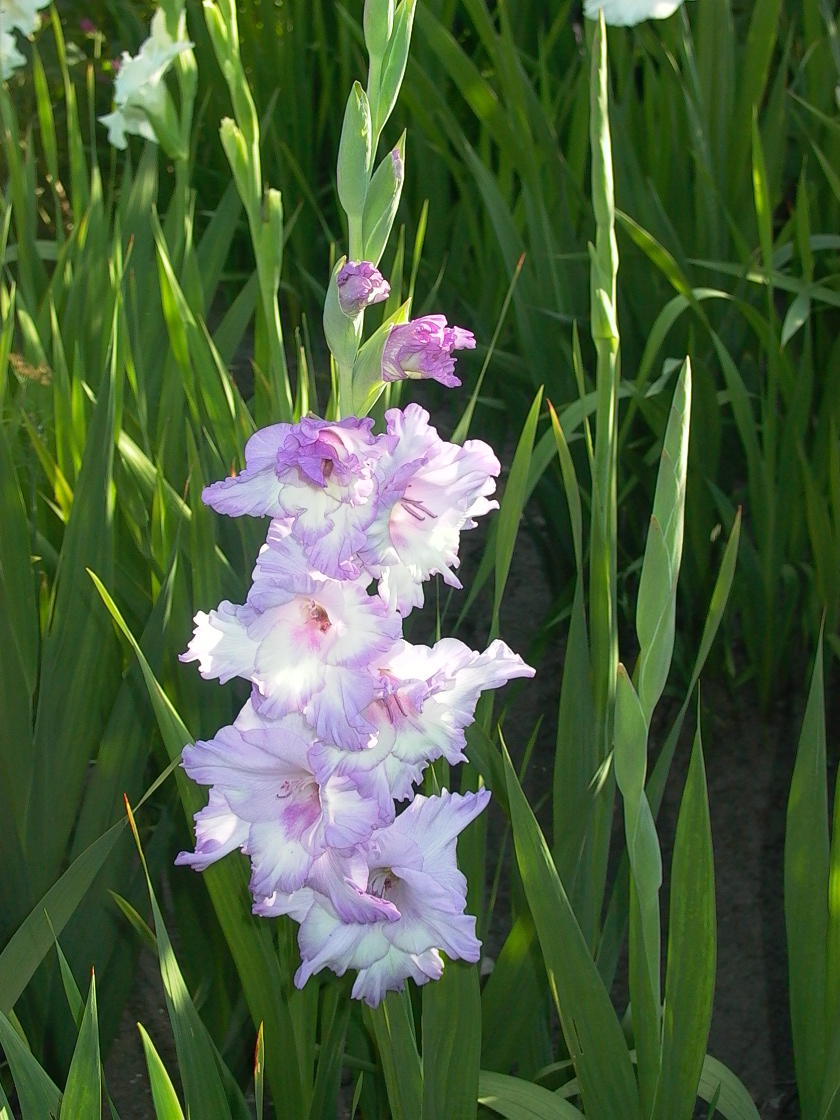 Овощные
Плодовые
Зерновые
Прядильные
Декоративные
Астры
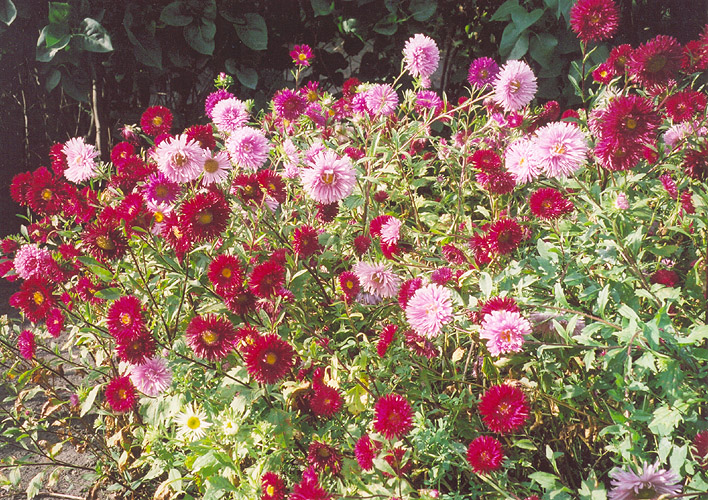 Овощные
Плодовые
Зерновые
Прядильные
Декоративные